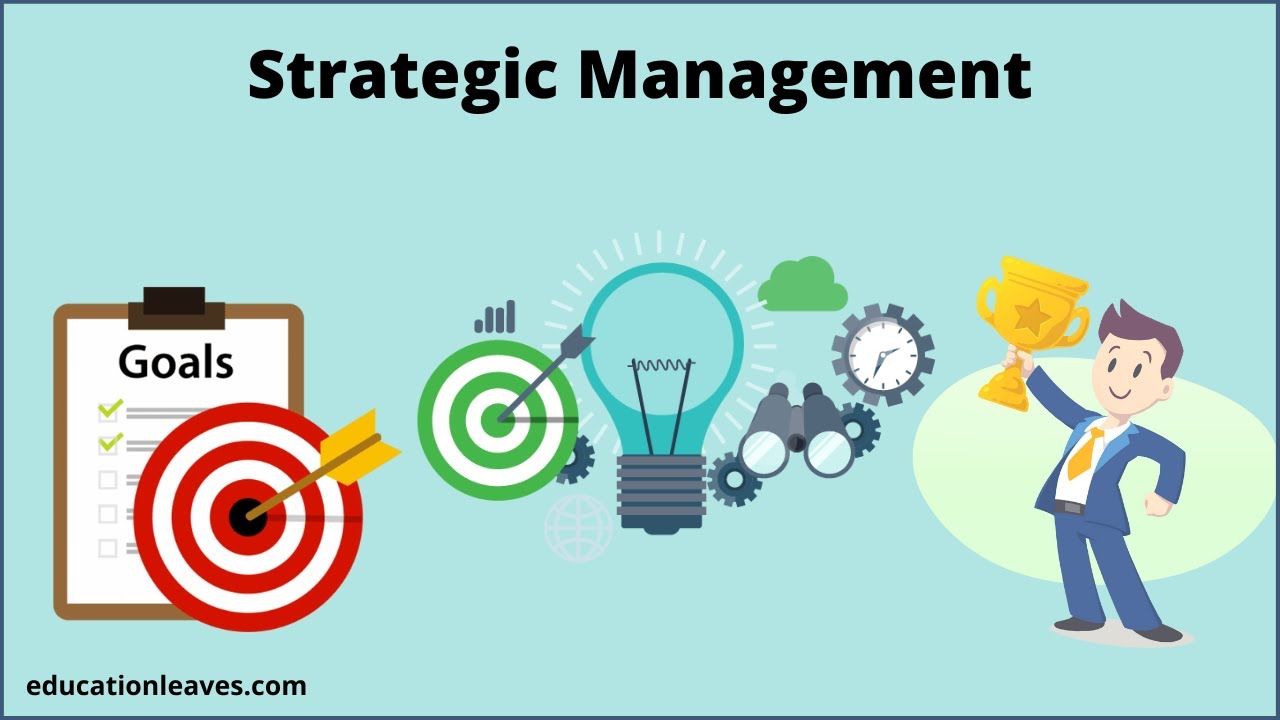 concept
The concept of strategy is undoubtedly the most significant
concept in business policy and strategic management. The concept
of strategy is derived from military principles. In military context, the
strategy is a plan of action to win a war. Here military identify the
quality and quantity of resources to be mobilized and used at the
most appropriate time in suitable and convenient manner to win a
war.
In business parlance, there is no definite meaning of strategy and used for number of things like mobilizing and deploying resources systematically and attain organizational goal or the pattern of common thread related to the organization’s activities which are derived from the policies and objectives and goals. It is related to pursuing those activities which move an organization from its current position to desired future state. It also relates to resources necessary for implementing a plan or following a course of action.
features
Following are the features of strategic management.
1. Objective.
2. Future oriented.
3. Availability and allocation of resources.
4. Influences of Environment.
5. Universal applicability.
6. Levels of strategy.
7. Review.
1. Objective Oriented:
The business strategies are objectives oriented and are directed towards organizational goal. To formulate strategies the business should know the objectives that are to be pursued. 
For example if any business want to achieve growth then it has to set
following objectives.
a) To increase market share.
b) To increase customers satisfaction.
c) To enhance the goodwill of the firm.
2. Future Oriented:
Strategy is future oriented plan and formulated to attain future position of the organization. Therefore strategy enables management to study the present position of organization and decides to attain the future position of the organization. This is possible because strategy answer question relating to the following aspects.
a) Prosperity of the business in future.
b) The profitability of the business in future.
c) The scope to develop and grow in future in different business.
3. Availability and Allocation of Resources:
To implement strategy properly there is need of adequate resources and proper allocation of resources. If it is done then business can attain its objectives. There are three types of resources required by business namely physical resources, i.e plant and machinery, financial resources i.e capital, and human resources i.e manpower. If these resources are properly audited/evaluated and find out its strength and weaknesses and co-ordinate well then management can do better strategy implementation.
4. Influence of Environment:
The environmental factors affect the formulation and implementation of strategy. The business unit by analyzing internal and external environment can find out its strength and weaknesses as well as opportunities and threats and can formulate its strategy properly.

5. Universally Applicable:
Strategies are universally applicable and accepted irrespective of business nature and size. Every business unit designs strategy for its survival and growth. The presence of strategy keeps business moving in right direction.
6. Levels of strategy:
There are companies that are working in different business lines with regards to products /services, markets or technologies and are managed by same top management. In this case such companies need to frame different strategies. The strategies are executed at three different levels such as –
a) Corporate level
b) Business level
c) Functional/operational level